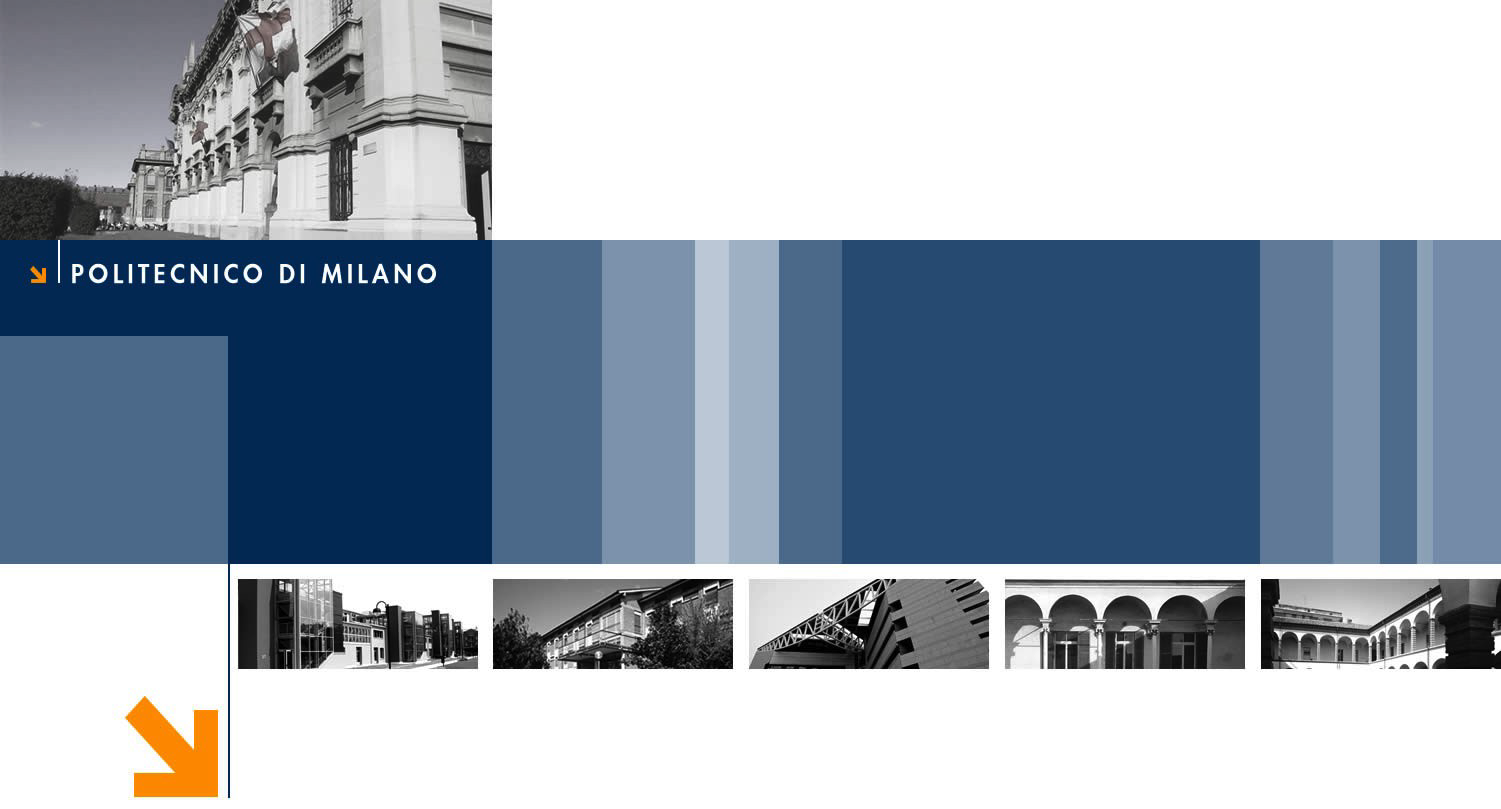 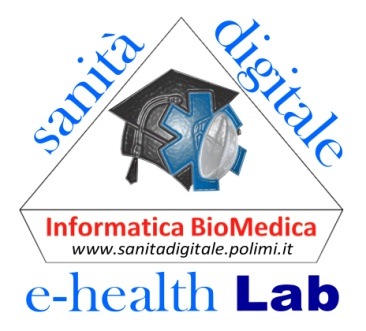 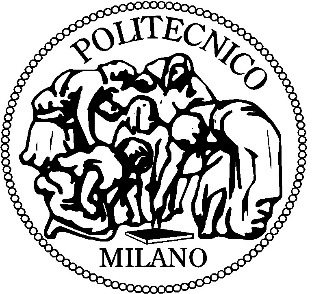 Best practices nel mondo delle app
A scientific study on Diabetes Management apps


				             —  Andrea Basilico
					Prof. Francesco Pinciroli
Table of contents
INTRODUCTION

GOALS

METHODS
Diabetic self-management schema
Catalog of apps for diabetes management
One-shot pictorial schema

RESULTS
2
Introduction
Number of apps available on the App Store
1.3 million
(official data from Apple.com – September 2014)



Number of apps in the «Medical» category
~ 30.000 (2.5%)
2
Introduction
Segmentation of diabetes-related apps in the 
«Medical» category

Diabetes management apps;
Single-featured apps;
Generic health-trackers;
Content consuption apps (e.g., magazine, journal, etc.);
2
Goals
Identification and analysis of mobile apps for diabetes management. 


Classification of the apps through a one-shot pictorial schema.
2
Methods — Diabetic patient management knowledge schema
Background
Diabetes self-management schema
2
Methods — Diabetes self-management schema
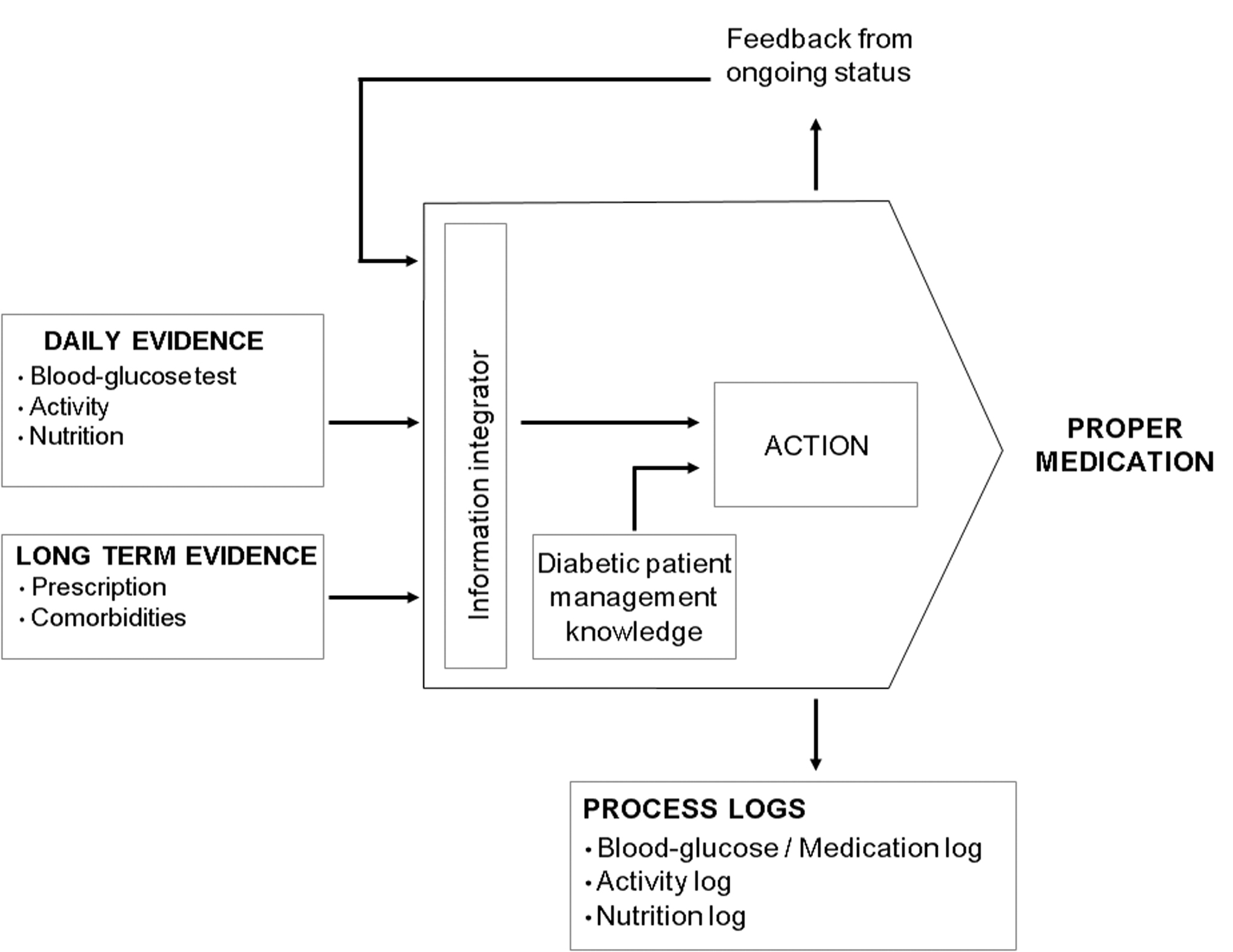 2
Methods — Diabetes self-management schema
Here is considered only logging as it is available both on paper and mobile devices.
Mobile devices, however, in addition to logging, allow data representation and data delivery.
2
Methods — Catalog of apps for diabetes management
Catalog of apps 
for diabetes management
available on App Store
2
Methods — Catalog of apps for diabetes management
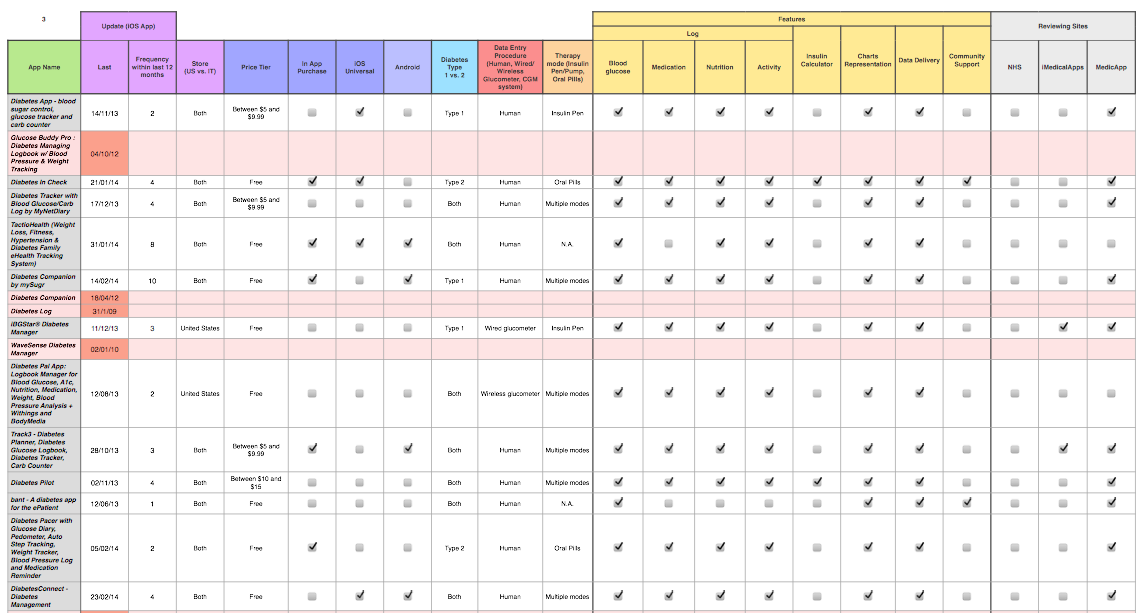 2
Methods — Catalog of apps for diabetes management
Update (iOS App): last, frequency within last 12 months;
Store (US vs. IT);
Price Tier;
In-App Purchase; 
iOS Universal;
Android;
Diabetes Type (1 vs. 2);
Data Entry Procedure (Human, Wired/Wireless glucometer, CGM system);
Therapy mode (Insulin pen/pump, Oral pills);
Features: data log, insulin calculator, charts representation, data delivery, community support;
Reviewing sites: NHS, iMedicalApps, MedicApp;
2
Results — Catalog of apps for diabetes management
single-featured apps
generic health trackers
content consumption apps
Among 952 apps, just 41 apps 
are relevant to our analysis.
2
Results — Catalog of apps for diabetes management
On average, an app receives 3.6 updates a year.
2
Results — Catalog of apps for diabetes management
2
Results — Catalog of apps for diabetes management
2
Results — Catalog of apps for diabetes management
2
Results — Catalog of apps for diabetes management
2
Results — Catalog of apps for diabetes management
A very small percentage of apps support the management of diabetes;

A significant number are not updated (abandoned);

Those “active” receive an update every 3/4 months on average;

There are no apps costing more than $15 and 2/3 are FREE;

The features implemented are mostly basic (data logging, representation, delivery). No significant percentage of advanced features (community support, calculators, etc.);
2
Methods — One-shot pictorial schema
One-shot pictorial schema
(Sample compilation)
2
Methods — One-shot pictorial schema
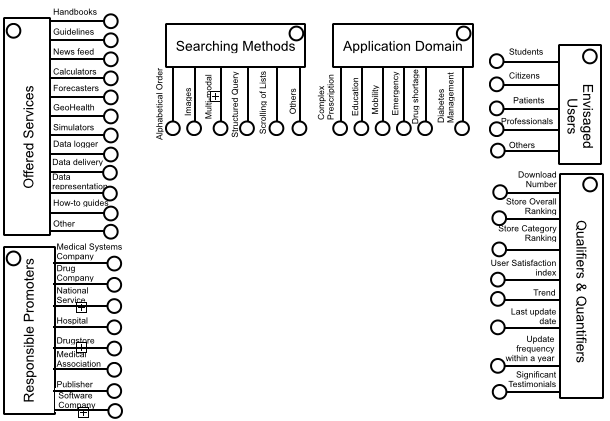 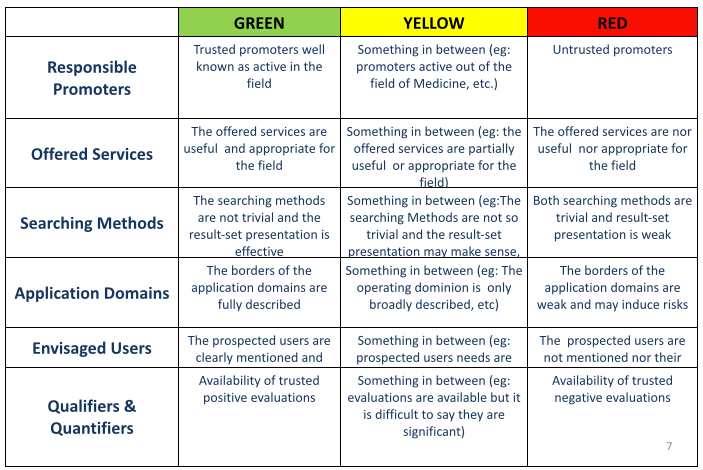 2
Handbooks
Searching Methods
Application Domain
Methods — One-shot pictorial schema (functional)
Guidelines
Responsible Promoters
News feed
Students
Calculators
Citizens
Complex Prescription
Emergency
Forecasters
Diabetes Management
Others
Mobility
Education
Images
Drug shortage
Multi-modal
Patients
Alphabetical Order
Scrolling of Lists
Structured Query
Envisaged 
Users
GeoHealth
Professionals
Simulators
Offered Services
Data logger
Others
Data delivery
Download Number
Data representation
Diabetes HealthMate
(GlaxoSmithKline)


The Diabetes HealthMate is an easy-to-use mobile app that can help you track your blood sugar readings over time and visually chart how those readings relate to other factors in your life, like your mood, taking your medicines, activity level, and diet. Diabetes HealthMate also has a variety of activities to help you make positive lifestyle choices that can assist you with managing your diabetes every day.
Store Overall Ranking
How-to guides
Other
Store Category Ranking
Medical Systems Company
User Satisfaction index
Drug Company
Qualifiers & Quantifiers
National
Service
Trend
Last update date
Hospital
Update frequency within a year
Drugstore
Medical Association
Significant Testimonials
Publisher
Software
Company
2
Handbooks
Searching Methods
Application Domain
Methods — One-shot pictorial schema (usability)
Guidelines
Responsible Promoters
News feed
Students
Calculators
Citizens
Complex Prescription
Emergency
Forecasters
Diabetes Management
Others
Mobility
Education
Images
Drug shortage
Multi-modal
Patients
Alphabetical Order
Scrolling of Lists
Structured Query
Envisaged 
Users
GeoHealth
Professionals
Simulators
Offered Services
Data logger
Others
Data delivery
Download Number
Data representation
Diabetes HealthMate
(GlaxoSmithKline)


The Diabetes HealthMate is an easy-to-use mobile app that can help you track your blood sugar readings over time and visually chart how those readings relate to other factors in your life, like your mood, taking your medicines, activity level, and diet. Diabetes HealthMate also has a variety of activities to help you make positive lifestyle choices that can assist you with managing your diabetes every day.
Store Overall Ranking
How-to guides
Other
Store Category Ranking
Medical Systems Company
User Satisfaction index
Drug Company
Qualifiers & Quantifiers
National
Service
Trend
Last update date
Hospital
Update frequency within a year
Drugstore
Medical Association
Significant Testimonials
Publisher
Software
Company
2
Results — One-shot pictorial schema
The schema is a graphical representation tool to rapidly classify an app and understand its “value” for a specific compiler’s profile.


It offers different configurations depending on the compiler’s profile. This means that the distinction proposed is not the only one possible.
2
End
Thank you for your attention.
2